Woorden 2.7
homoniemen
Wat gaan we deze les leren?
De betekenis van de leerwoorden in deze paragraaf.
Wat homoniemen zijn.
Wat gaan we doen
Introductie opdracht
Uitleg theorie
Maken opdrachten 1 t/m 8
Kahoot spelen ter controle
3
Onderstaande zinnen zijn dubbelzinnig, waarom?
Bespreek in tweetallen!

De bank bevindt zich op de hoek van de straat. 

Da’s een goeie maat! 

Zij wierp een blik in de vuilnisbak.
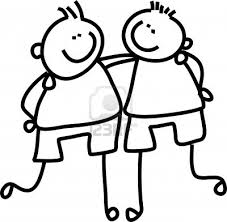 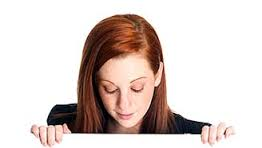 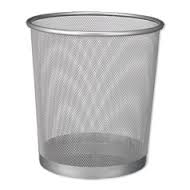 4
Homoniem
Voorbeelden
Homoniemen
Arm



Slot
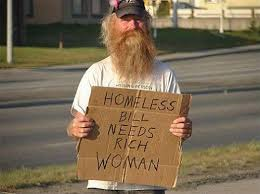 Een homoniem is één woord met verschillende betekenissen.
Weinig geld
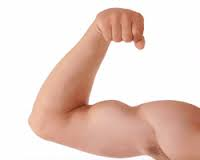 Lichaamsdeel
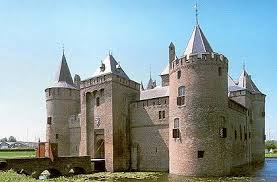 kasteel
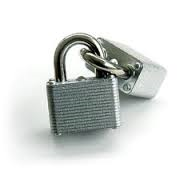 5
Slot om iets te sluiten
Kahoot woorden 2.7
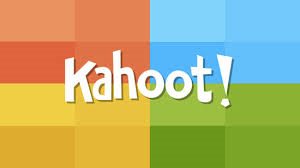 6